Výzva č. 1  z OPZ  - Podpora péče pro děti zaměstnaných rodičů  MAS Labské skály
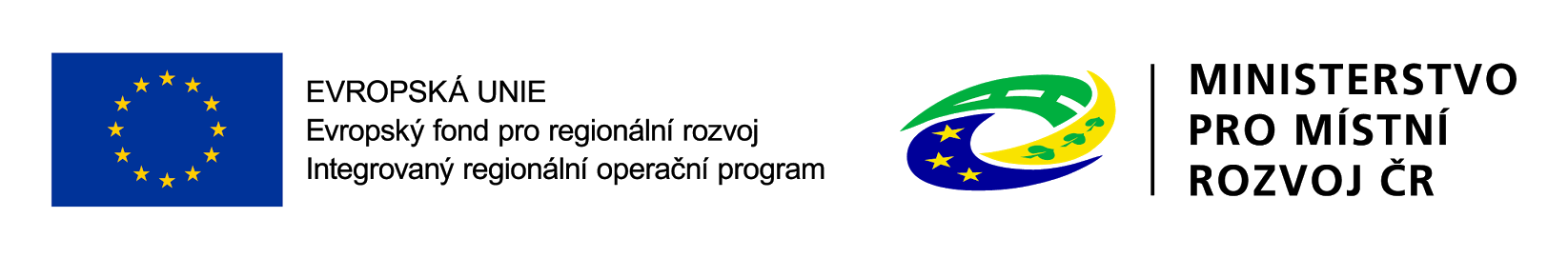 Představení výzvy
Číslo výzvy: 036/03_16_047/CLLD_15_01_184 
Prioritní osa 2 Sociální začleňování a boj s chudobou 
Investiční priorita 2.3 Strategie komunitně vedeného místního rozvoje 
Specifický cíl 2.3.1 Zvýšit zapojení lokálních aktérů do řešení problémů nezaměstnanosti a sociálního začleňování ve venkovských oblastech 
Vyhlášení výzvy: 10. 2. 2017 
Zahájení příjmu žádostí: 10. 2. 2017, 09:00 
Ukončení příjmu žádostí o podporu: 10. 4. 2017, 12:00 
Informace na  www.maslabskeskaly.cz
Finanční alokace výzvy 
 • Rozhodná pro výběr projektů k financování: 3  752 000,- Kč 

 • Minimální výše celkových způsobilých výdajů: 400 000,- Kč 
 • Maximální výše celkových způsobilých výdajů: 700 000,- Kč 

 • Maximální délka projektu: 36 měsíců 

 • Nejzazší datum pro ukončení fyzické realizace projektu: 31. 12. 2021 

Forma podpory: ex-ante
Cíl výzvy
• podpora rodiny z oblasti sociálního začleňování a zaměstnanosti 

• usnadnit rodičům předškolních a školních dětí vstup na trh práce

• přispět ke zvýšení zaměstnanosti rodičů

• přispět ke sladění rodinného a pracovního života

• předcházení sociálního vyloučení osob
Cílové skupiny
• Osoby pečující o malé děti 
   Osoby pečující o osobu mladší 15 let 

• Osoby vracející se na trh práce po návratu z mateřské/rodičovské 
  dovolené 
    Osoby, které nevykonávaly zaměstnání nebo samostatnou výdělečnou 
    činnost
    po dobu mateřské/rodičovské dovolené a v řádu měsíců se u nich očekává 
    návrat na trh práce 

Oba rodiče – pečující osoby jsou zaměstnáni, jsou OSVČ, aktivně hledají
 zaměstnání, jsou v procesu vzdělávání či rekvalifikace, matky na RD jsou
 v zaměstnaneckém poměru
Oprávnění žadatelé
• Obce
• Dobrovolné svazky obcí
• Organizace zřizované obcemi
• Příspěvkové organizace
• Nestátní neziskové organizace
• Poradenské a vzdělávací instituce
• Školy a školská zařízení
• OSVČ
• Obchodní korporace
Míra podpory
Spolufinancování
• Případné příspěvky rodičů (ponížené o úhradu výdajů mimo 
   rozpočet projektu, např. stravné dětí) mohou být zahrnuty do 
   spolufinancování ze strany příjemce. Pokud by částka vybraných 
   příspěvků přesáhla výši spolufinancování, bude se jednat o příjmy
   projektu, což by vedlo ke snížení podpory projektu ze zdrojů ŘO.

• Výdaje, které nebudou součástí projektu (jako např. stravné dětí), 
    ale jsou nezbytné pro realizaci projektu, je potřeba přesně 
    definovat v projektové žádosti.
Podporované aktivity
• Zařízení péče o děti zajišťující péči o děti v době mimo
   školní vyučování 

• Příměstské tábory 

• Společná doprava dětí do/ze školy, dětské skupiny a/nebo
   příměstského tábora
 
 • Dětské skupiny
Podporované aktivity Zařízení péče o děti zajišťující péči o děti v době mimo školní vyučování
Dětské „kluby“ – nadstavba školní družiny   pro žáky 1. stupně + přípravná třída
Min. kapacita zřizovaného zařízení – 5 dětí 
Optimální počet na jednu pečující osobu – 15 dětí 
 Lze realizovat společně s aktivitou „Společná doprava“ – nutnost evidence dopravovaných dětí
Doprovody dětí do zařízení a druhá pečující osobab v době pobytu dětí ve venkovních prostorách 
Možno sdílet prostory se školní družinou – časové i účetní odlišení 
Písemná smlouva příjemce s rodiči dětí o poskytování služby, a to s aktualizací na každé pololetí
Podporované aktivity Příměstské tábory
• Zajištění péče o děti v době školních prázdnin 
• Tábory nesmí být pobytové 
• Lze realizovat společně s aktivitou „Společná doprava“ – nutnost evidence 
   dopravovaných dětí
• Doba konání omezena pouze na pracovní dny 
• Min. kapacita – 10 dětí  - nutné vést evidenci přítomných dětí
• 
• Optimální počet na jednu pečující osobu -  15 dětí 
                                  ve venkovních prostorách -  5 dětí
• Písemná smlouva příjemce s rodiči dětí o poskytování služby
Podporované aktivity
Společná doprava dětí do/ze školy, dětské skupiny a/nebo příměstského tábora
• Určeno pro děti předškolního věku a žáky 1. stupně ZŠ 

• Lze realizovat jako samostatný projekt 

• Musí platit alespoň jedno z kritérií: 
    -Neexistuje žádné spojení hromadnou dopravou 
    -Neexistuje vhodné spojení ve vhodném čase (dítě by před/po čekalo více
      než 30 minut) 
    -Návaznost spojů je komplikována (přestupy, čekání na jednotlivé spoje,
     interval mezi jednotlivými spoji je větší než 1 hod.)
• Způsobilé náklady na doprovázející/pečující osoby během cesty – vždy u
   předškoláků; u žáků 1. stupně v odůvodněných případech 

• Písemná smlouva příjemce s rodiči dětí o poskytování služby, a to s aktualizací
    na každé pololetí 

• Vedení denní evidence doprovázených dětí 

• Není stanoven min. počet dětí (musí být nezbytná pro realizaci projektu
   s ohledem na cílovou skupinu, musí být efektivní a hospodárná)
• Lze provozovat pouze jako najatou službu
    Povinnost dodržovat zákonné předpisy (autosedačky, bezpečnostní pásy)
Podporované aktivity 
Dětské skupiny
• Vytvoření a provoz nových/transformace stávajících zařízení poskytujících 
   péči o dítě od 1 roku do zahájení povinné školní docházky 

• Legislativa:
   Zákon 247/2014 Sb. o dětské skupině
   Vyhl. 410/2005 Sb. (více než 12 dětí)
   Vyhl. 281/2014 Sb. (do 12ti dětí)

• Obsah služby hlídání a péče o dítě: zajištění potřeb dítěte, výchova, rozvoj                                       
   schopností a kulturních a hygienických návyků
Podporované aktivity 
Dětské skupiny
• Mimo domácnost dítěte 
 
• Pouze zařízení péče o děti provozována mimo režim školského
   zákona
 
• Min. kapacita – 5 dětí; Max. kapacita – 24 dětí (není možné ani dočasně 
      navýšit)

• V případě kombinace s dalšími aktivitami nutno rozlišit 
    jednotlivé aktivity na úrovni položek rozpočtu již v Žádosti o 
    podporu
Dětská skupina pro veřejnost

• dle § 3 odst. 2 zákona č. 247/2014 Sb., o poskytování služby péče o dítě 
    v dětské skupině 

• Provozovatel nemusí být zaměstnavatelem rodiče, pokud je:
-ústavem
-právnickou osobou registrovanou nebo evidovanou dle zákona č. 3/2002 
  Sb. (zákon o církvích a náboženských společnostech)
-územním samosprávným celkem nebo jím zřizovanou právnickou 
  osobou
-obecně prospěšnou společností
-nadací nebo nadačním fondem 
-spolkem
B) Podniková dětská skupina 

• dle § 3 odst. 1 zákona č. 247/2014 Sb., o poskytování služby péče o dítě
   v dětské skupině 
• provozovatel dětské skupiny je zaměstnavatelem rodiče nebo může 
    poskytovat službu péče o dítě v dětské skupině na základě dohody se 
    zaměstnavatelem tohoto rodiče, a to za podmínek, za kterých poskytuje
    službu jinému rodiči
Způsobilé výdaje a rozpočet
Každý výdaj musí splňovat tyto podmínky

• je v souladu s právními předpisy (tj. zejména legislativou EU a ČR), 
• je v souladu s pravidly programu a s podmínkami poskytnutí podpory, 
• je přiměřený, 
• vznikl v době realizace projektu,
• datum zahájení realizace projektu nesmí předcházet datu vyhlášení výzvy
   MAS 
• splňuje podmínky územní způsobilosti (tj. váže se na aktivity projektu, 
   které jsou územně způsobilé), 
• je řádně identifikovatelný, prokazatelný a doložitelný
Osobní náklady
             mzdy a platy členů realizačního týmu (RT)

• pracovní smlouvy (PS)

• dohoda o pracovní činnosti (DPČ)
    týdenní rozsah nesmí v průměru překračovat 20 hodin, a to maximálně
    za dobu 52 týdnů. Do částky 2499 Kč/ měs. zaměstnanec ani 
    zaměstnavatel zdravotní a sociální pojištění neplatí. Od částky 2500 Kč/
    měs. vzniká povinnost platby zdravotního a sociálního pojištění

• dohoda o provedení práce (DPP)
   rozsah práce nesmí překročit 300 hodin v kalendářním roce u jednoho
   zaměstnavatele. Zdravotní a sociální pojištění se odvádí jen pokud
   odměna přesáhne 10 000 Kč/měs. (včetně)
Ostatní osobní náklady (dovolená, odměny, odstupné)

• prostředky na případné odvody z DPP 
• prostředky na vyplácení odměn (Odměny jsou způsobilým výdajem za
   podmínky, že jsou odměnou za splnění mimořádného nebo zvlášť 
   významného úkolu. Součet poskytnutých odměn člena realizačního týmu
   v daném kalendářním roce však nesmí překročit 25 % jeho mzdy nebo
   platu za rok), 
• prostředky na úhradu výdajů, které překračují jednotkovou cenu rozpočtu
   z důvodu čerpání dovolené (průměr pro výpočet dovolené může být vyšší 
   a to ovlivní celkovou výši náhrady)
• při převodu z DPP na DPČ je třeba počítat s odvody na sociální a zdravotní
   pojištění ve výši 34 % z odměny z dohody
Stanovení výše hodinové sazby

• Při stanovení výše hodinové sazby za práci pro projekt u osob, které
   vykonávají stejnou či obdobnou práci i mimo realizaci projektu, je 
   příjemce povinen brát v úvahu výši sazeb těchto zaměstnanců za 
   činnosti mimo projekt. 
• Pokud zaměstnanec zajišťuje v projektu stejnou či obdobnou činnost, 
    jakou vykonává mimo projekt, pak se výše sazby za práci pro projekt a 
    za stejnou či obdobnou práci bez vazby na projekt nemohou lišit. 
• Vyšší hodinová sazba za práci pro projekt může být stanovena pouze
    v odůvodněných případech a s ohledem na charakter vykonávané 
    činnosti s projektem nesouvisející. 
• Obvyklé ceny a mzdy/platy  
     https://www.esfcr.cz/obvykle-ceny-a-mzdy-platy-opz/-/dokument/799359
Výše úvazku – maximálně 1,0


• Úvazek osoby, u které je odměňování i jen částečně hrazeno
   z prostředků projektu OPZ, může být maximálně 1,0 dohromady
  u všech subjektů (příjemce a partneři) zapojených do daného 
  projektu (tj. součet veškerých úvazků zaměstnance u 
  zaměstnavatele/ů včetně případných DPP a DPČ nesmí překročit 
  jeden pracovní úvazek), a to po celou dobu zapojení daného 
  pracovníka do realizace projektu OPZ.
Pracovní pozice hrazené z nepřímých nákladů (NN)
• nepracují přímo s cílovou skupinou projektu nebo nezajišťují výstup, který
   je určen k přímému využití cílovou skupinou projektu

• Pozice hrazené z NN se do rozpočtu projektu neuvádějí, např.:
Projektový manažer
Finanční manažer
Koordinátor projektu
Cestovné 
• cestovné ani jízdné členů realizačního týmu ani dětí není způsobilým
   přímým výdajem 
• cestovné pečujících osob spadá do nepřímých nákladů projektu 
• cestovné dětí nemůže být součástí projektového rozpočtu
Nákup zařízení a vybavení 

• Z projektu je možné hradit pouze takovou část nákladů, která odpovídá 
   výši úvazku člena realizačního týmu

• Nákup zařízení a vybavení pro pracovní pozice, které patří do nepřímých
   nákladů, není možné pořizovat vybavení a zařízení v rámci přímých 
   nákladů

• Způsobilým výdajem projektu je vybavení zařízení, které je pracovištěm 
   pečujících osob (nábytek, hračky, hry, výtvarné či sportovní potřeby, 
   vybavení pro příměstské tábory apod.). Pozor na kancelářské potřeby,
   které VŽDY spadají do nepřímých nákladů.
Nákup služeb 

• Dodání služby musí být nezbytné k realizaci projektu a musí vytvářet novou
   hodnotu.
 
• Pronájem prostor nutných pro realizaci projektu (kromě kancelářských 
   prostor určených pro práci projektového či finančního manažera a 
   koordinátora projektu nebo jiných administrativních pozic. Náklady na
   nájem těchto prostor spadají do nepřímých nákladů).

• Doprava dětí do/z … je možná pouze za předpokladu, že je nezbytná pro
   realizaci projektu s ohledem na cílovou skupinu a je efektivní a hospodárná.
 
• Animační služby, tzn. že pečující osoba pracuje na živnostenský list
Drobné stavební úpravy

• Max. do výše 40 000 Kč za každou účetní položku majetku v jednom 
   zdaňovacím období

• Z přímých nákladů je možno financovat stavební úpravy prostor zařízení
    určených pro práci s dětmi

• V případě stavebních úprav pro projekt samotný (např. pracoviště 
   projektového manažera) by se jednalo o nepřímé náklady.
Křížové financování

• Do křížového financování patří veškeré výdaje za nákup
    infrastruktury a dále stavební úpravy přesahující limit 40 000,- Kč za
   účetní položku. Maximální podíl nákladů na křížové financování na 
   celkových přímých způsobilých nákladech projektu je 10%.
• Za infrastrukturu se považují budovy, stavby, pozemky a technická
   zařízení nezbytná pro fungování budov a staveb, s nemovitostmi 
   pevně spojená (vodovod, kanalizace, energetické, komunikační 
   vedení apod.).
• Za infrastrukturu se nepovažují movité a samostatně pořizované 
   věci využívané při realizaci projektů (vybavení, nábytek, učební 
   pomůcky, přístroje sloužící k výuce nebo používané při výzkumu a 
   vývoji apod.)
Nepřímé náklady

• Přesný výčet položek, které spadají do nepřímých nákladů, uvádí „Specifická  část
   pravidel pro žadatele a příjemce pro  projekty se skutečně vzniklými výdaji a případně také
   s nepřímými  náklady“
Např.:
• Administrativa, řízení projektu (včetně finančního), účetnictví, personalistika,
   komunikační a informační opatření, občerstvení a stravování a podpůrné procesy pro
   provoz projektu. 
• Odpisy zařízení či vybavení, které slouží k administraci projektu.
• Nájemné za prostory využívané k administraci projektu. 
• Odpisy budov využívaných pro projekt.
• Energie, vodné, stočné v prostorech kanceláře projektu a dalších pronajímaných 
   nemovitostech využívaných k realizaci projektu.
• Internetové a telefonické připojení, poštovné, dopravné, balné.
• Bankovní poplatky.
Mezi nezpůsobilé výdaje patří např.:


• Stravné pro děti 

• Zajištění výletů - náklady na dopravu/cestovné; vstupné;
    potravinové balíčky

• Zajištění aktivit dětí – zábavné a vzdělávací programy, lektor cizích
    jazyků, apod.  

• Náklady na napsání projektu
Povinná dokumentace
• Písemná smlouva s rodiči dětí o poskytování služby (aktualizovaná na každé
   pololetí – u relevantních aktivit) 
• Evidence přítomnosti dětí 
• Doklady o vazbě rodičů (osob pečujících o děti ve společné domácnosti) na 
   trh práce 
• Frekvence dokládání – před přijetím dítěte do zařízení a aktualizace
   s každou monitorovací zprávou 
• !! Výdaje, které nebudou součástí projektu (např. stravné dětí), ale jsou 
   nezbytné pro realizaci projektu je potřeba přesně definovat v projektové 
   žádosti !!
Podpořené osoby
• Do indikátorů je možno započítat vždy jen jednoho z rodičů
   (příp. osob pečujících o dítě ve společné domácnosti) 

• Pokud je v zařízení více sourozenců nebo dítě využívá více služeb – 
    podpořenou osobou je stále jen jeden z rodičů 

• Pokud je dítě ve střídavé péči, započte se do podpořených osob jedna 
    osoba z každé domácnosti, tj. dítě může navštěvovat dvě různá zařízení
Indikátory
= nástroje pro měření dosažených efektů projektových aktivit 

• Indikátory výstupů 
• Indikátory výsledků 


• Žadatel volí pouze ty indikátory z výzvy, které jsou relevantní pro jeho 
   projekt 

• Ve zprávách o realizaci projektu se uvádějí kumulativně – souhrnně za 
   období od počátku projektu do konce příslušného monitorovacího období
Povinnosti související s indikátory
• Povinnost stanovit v žádosti cílové hodnoty indikátorů včetně popisu způsobu
   stanovení této hodnoty 

• Nastavení je závazné 

• Při nesplnění – sankce 
• Úprava – podstatnou změnou 

• Průběžné sledování jejich naplnění  ve zprávách o realizaci projektu 

• Prokazatelnost vykazovaných hodnot 
    záznamy o každém klientovi, prezenční listiny atd. ověřitelné případnou
    kontrolou, monitorovací listy
Indikátory se závazkem
Hodnoty, které jsou chápány jako závazek žadatele, kterého má dosáhnout díky realizaci projektu
Indikátory bez závazku
Hodnoty, které nepředstavují závazek žadatele, ale které je nutné sledovat (Žadatel má povinnost vyplnit cílovou hodnotu indikátorů, u nerelevantních je možno uvést hodnotu 0.)
Proces hodnocení a výběru projektů
• Problematika hodnocení přijatelnosti a formálních náležitostí, věcného
    hodnocení a výběru projektů 
      viz. Příloha č. 1 Výzvy MAS – Informace o způsobu hodnocení projektů
      viz. Specifická část pravidel pro žadatele a příjemce v rámci OPZ 

• Proces hodnocení a výběru projektů zajišťuje MAS Labské skály z.s.
 
• Žádosti předložené jiným způsobem a v jiném termínu než umožňuje
   výzva, nejsou akceptovány
Harmonogram výzvy
Povinná publicita
viz Obecná pravidla pro žadatele a příjemce v rámci OPZ
• Alespoň 1 povinný plakát min. A3 s informacemi o projektu – je možno 
   využít el. šablonu z www.esfcr.cz 
• Po celou dobu realizace projektu 
• V místě realizace projektu snadno viditelném pro veřejnost, např. vstupní 
    prostory budovy 
• Pokud je projekt realizován na více místech, bude umístěn na všech těchto 
   místech 
• Pokud nelze plakát umístit v místě realizace projektu, bude umístěn v sídle
   příjemce 
• Pokud příjemce realizuje více projektů OPZ v jednom místě, je možné pro 
   všechny tyto projekty umístit pouze jeden plakát
ISKP14+
• Součást monitorovacího systému pro využívání Evropských strukturálních a investičních fondů v ČR v programovém období 2014 – 2020 

• On-line aplikace 
• Nevyžaduje instalaci do PC 
• Vyžaduje registraci s platnou emailovou adresou a telefonním číslem 

• Edukační videa http://strukturalni-fondy.cz/cs/jak-na-projekt/Elektronicka-zadost/Edukacni-videa 
• Pokyny k vyplnění žádosti v IS KP14+ 
https://www.esfcr.cz/formulare-a-pokyny-potrebne-v-ramci-pripravy-zadosti-o-podporu-opz/-/dokument/797956 

 K práci v ISKP14+ budou nápomocni pracovníci kanceláře MAS
Postup při podávání žádosti
• Registrace do systému ISKP14+    https://mseu.mssf.cz/
   jen v prohlížeči Microsoft explorer nebo Mozilla firefox
 
• Vyplnění elektronické verze žádosti 
• Finalizace elektronické verze žádosti 
• Podepsání a odeslání elektronické verze žádosti 

• Veškeré žádosti se zasílají jen v elektronické podobě prostřednictvím
   ISKP14+ 

• Zřízení elektronického podpisu před podáním/odesláním žádosti
Postup při podávání žádosti v ISKP14+
• ŽADATEL 

• NOVÁ ŽÁDOST 

• 03 OP Z 

• OP Z – (03_15_047) Výzva pro MAS na podporu strategií komunitně
     vedeného místního rozvoje individální projekt

 • otevře se žádost a ve sloupečku vlevo -  

• 036/03_16_47/CLLD_15_01_184
Zpráva o realizaci
viz Obecná pravidla pro žadatele a příjemce v rámci OPZ
• Předkládá se prostřednictvím ISKP14+ do 30 dnů po ukončení každého
   monitorovacího období 

• Monitorovací období trvá zpravidla 6 měsíců (upraveno v Právním aktu)

• Kontrolu Zprávy o realizaci provádí ŘO OPZ
Konzultace
Jiřina Bischoffiová, jiřina.bischoffiova@seznam.cz, 722 944 947
Petra Šofrová, sofrova.masls@seznam.cz, 731 485 975
DĚKUJI   ZA   POZORNOST

Petra Šofrová
☺
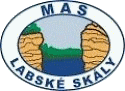